Your Event Title
Date your event occurred
Your names
Your event title
Who was involved?
Where did it happen?
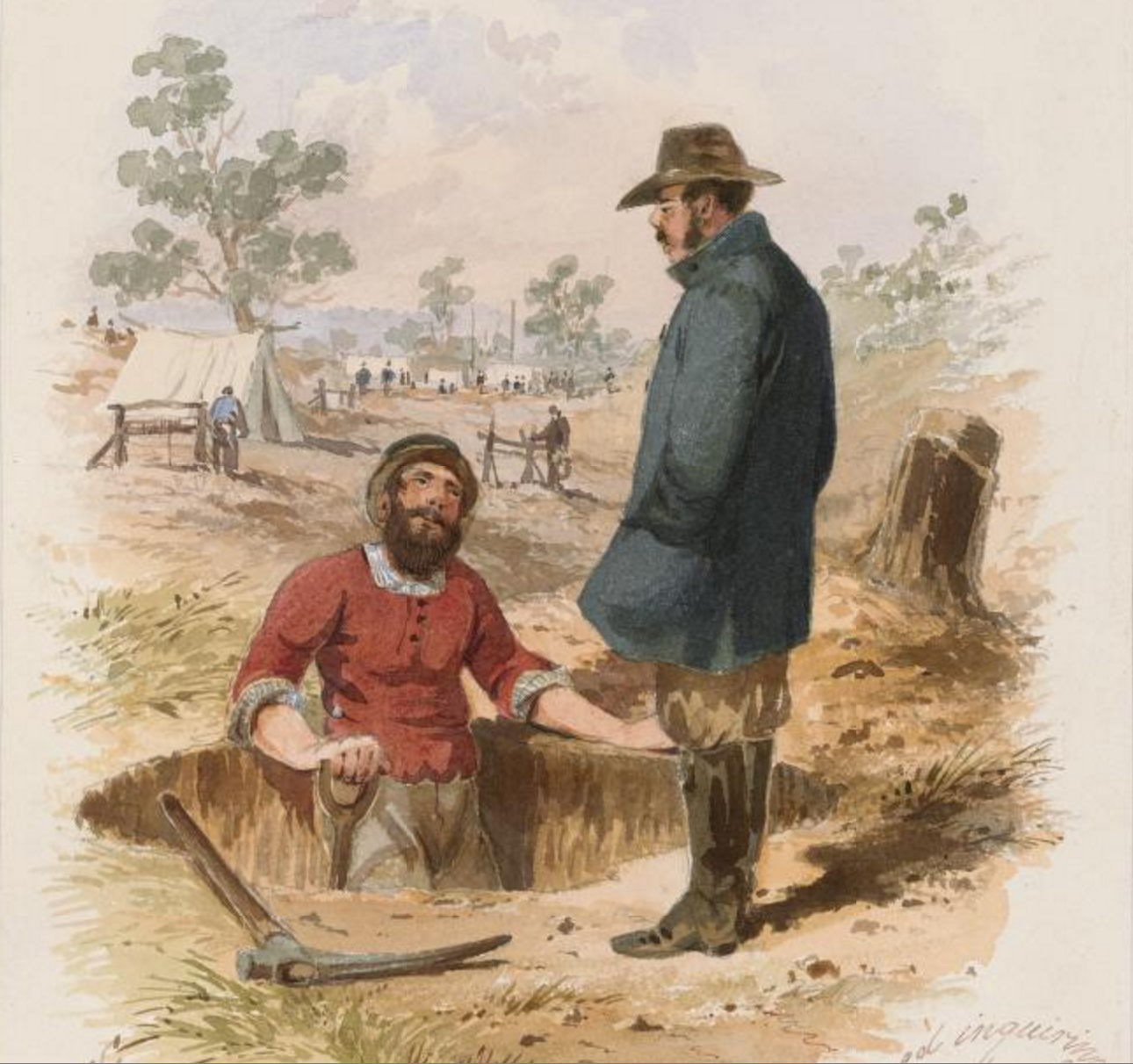 What Happened?

Dot points
Udcvwubciwuboru
DucvuwvcywUcvuwcvcb
Lhcreuyo otrughfh3worgh iuyfreyugfiwe
Impact on ‘Shaping our Nation’